EET-Tutorium Sommersemester 2024
Otto-Friedrich Universität Bamberg
Fakultät für Sozial- und Wirtschaftswissenschaften
Agenda
Dienstag
Vorstellungsrunde
Erstellen des Stundenplans
Mittwoch
Willkommens-verantsaltung der SoWi
Bibliotheksführung
Messe der hochschulnahen Gruppen
Donnerstag
Tutorium mit Raum für Fragen und Mensa 
Uni Olympiade
Was machen wir heute?
Alles rund um Uni und Fachschaft

Erklärung der restlichen Onlinedienste
Virtueller Campus, Studierendenkanzlei, CampusPrint, Bibliothek, VPN

Fragerunde
Alles rund um Uni
Hochschulwahlen, Prüfungsausschuss und mehr…
Hochschulwahlen
Jährliche Wahl der studentischen Vertreter:innen ​ Juni/Juli 2024​
Wer wird gewählt? ​
Die neue Fachschaftsvertretung​
Das Studierendenparlament​
Die studentischen Senator:innen ​
Wer darf wählen? ​
Immatrikulierte Studierende ​
Jede/r darf überall und jeden wählen, allerdings nur die eigene Fachschaft​
Studierendenparlament und Senator:innen sind fakultätsübergreifend ​
Warum ist wählen wichtig?​
Aktive und demokratische Mitbestimmung an dem eigenen studentischen Leben​
Möglichkeit zur Unterstützung bestimmter Initiativen (z.B. mehr Essensauswahl in der Mensa)
Prüfungsausschuss
Bestehend aus zwei bis drei Professor:innen aus dem Fachbereich
Zuständigkeiten sind unter anderem Genehmigungen für:
Prüfungszeitverlängerung (z.B. Nachteilsausgleich)
Härtefallantrag bei Wiederholungsprüfungen
Fristverlängerung und Fristaussetzung bei Bachelor- und Masterarbeiten
Studienzeitverlängerung
Abschlussarbeiten außerhalb des Fachbereichs
Ausbildungsanrechnung
Falls ihr vor eurem Studium eine Ausbildung gemacht habt und euer aktuelles Studium nach einem Praktikum verlangt, kann man die Ausbildungszeit als Praktikum anrechnen lassen

Ansprechpersonen sind die Fachstudienberatung oder die zentrale Studienberatung
Fachstudienberatung
Die Fachstudienberatung hilft euch bei allem, bei dem die Fachschaft nicht mehr helfen kann. Alle Fragen rund um euern Studiengang könnt ihr eurer Fachstudienberatung stellen
Auslandsaufenthalt
Ein Auslandsaufenthalt ist in einigen Studiengängen Pflicht, kann bei anderen aber auch freiwillig absolviert werden
Sowohl ein Auslandsstudium als auch ein Auslandspraktikum sind möglich

 Nähere Infos findet ihr beim International Office
Alles rund um Fachschaft
Wer ist die Fachschaft? Was macht die Fachschaft?
Die Fachschaft
Alle Studierenden können Mitglieder der Fachschaft werden

Fachschaftsarbeit ist ehrenamtlich

Die Fachschaft setzt sich für die Belange der Studierenden ein

Zudem veranstaltet die Fachschaft Events
Deine Fachschaft
Kommunikation
Finanzen
Hochschulpolitik
Events
EETs
Mitbestimmung

Repräsentation

Gremienarbeit
Kreativität

Koordination

Management
Planung

Vernetzung

Betreuung
Konzeption

Design

Umsetzung
Verwaltung

Beratung

Kalkulation
Unsere Veranstaltungen im SoSe 24
Kneipen-quiz
Mitte April
Café Nika
Info-abend
22.04.24
Feki
Spiele-abend
04.06.24
Feki
Grill-fest
13.06.24
Feki
Fakultäts-fest
26.06.24
Feki
Lange Nacht der Statistik
Ende des Semesters
Infoabend – 22.04.2024
Die Fachschaft stellt sich vor

Kommt vorbei und lernt eure Fachschaft in einer angenehmen Atmosphäre kennen

Für Snacks und Getränke ist gesorgt 
Interesse?
Die Fachschaft trifft sich jeden Montagabend um 18 Uhr c.t. in ihrem Büro in F21/00.08

Die Sitzungen sind öffentlich, kommt gerne vorbei
Die restlichen Onlinedienste
VC, Studierendenkanzlei, CampusPrint, Bibliothek, VPN
Virtueller Campus (VC) - Moodle
Für Vorlesungsmaterial und als Organisationstool

Jeder von euch hat bereits den Zugang über eure BA-Nummer und das dazugehörige Passwort
Die Kurse sind i.d.R. passwortgeschützt, das Passwort bekommt ihr dann in der Vorlesung

VC Universität Bamberg
[Speaker Notes: An die Tutor:innen: Öffnet an der Stelle bitte einmal VC und zeigt, wie man Sachen sucht]
Studierendenkanzlei
Für Immatrikulationsbescheinigungen und Bafög Bescheide

Online-Dienste der Studierendenkanzlei
CampusPrint
Ein Druckservice der Universität für Studierende

Einrichtung und Erklärung
Bibliothek
Die Bib hat einen Online-Zugriff zum Verlängern und Verwalten der ausgeliehenen Bücher
Die Bib hat einen großen Katalog an e-Büchern, auf die man nur mit VPN zugreifen kann

Online-Zugang zur Bib
VPN
Zugriff auf das Uni-Netzwerk von zu Hause

Online-Erklärung zum Einrichten
Windows
MacOS
Android
Linux
iOS / iPadOS

Wofür wird der VPN gebraucht? Online-Bibliothek!
Soziologische Liste
Die Soziologische Liste ist der zentrale E-Mail-Verteiler des Fachbereichs Soziologie an der Uni Bamberg

Weitere Infos und wie ihr euch einschreiben könnt, erfahrt ihr unter:
https://www.uni-bamberg.de/fileadmin/uni/fakultaeten/sowi_faecher/soziologie/pdf/Info-Material/Info-Mailingliste.pdf
Fragerunde
Was ist noch offen?Braucht ihr noch Hilfe bei etwas?
Feedback
Die EETs wurden in diesem Semester umstrukturiert. Gebt uns daher bitte Feedback, wie ihr den Aufbau und Ablauf fandet.
Feedback
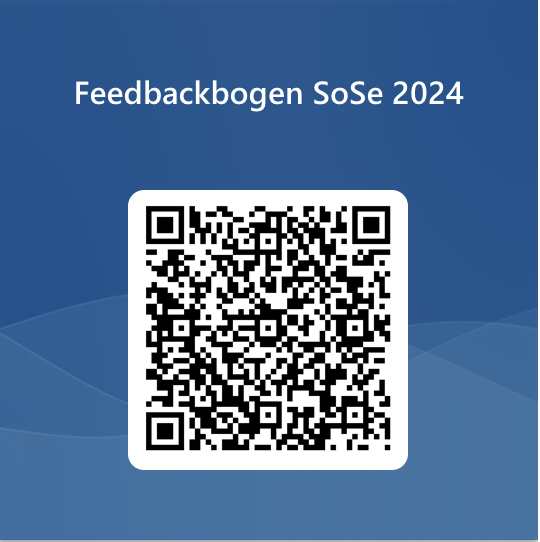 Scannt den QR-Code und füllt das Formular aus. Schreibt und bitte so viel wie möglich, damit wir die EETs stetig verbessern können.



Eine schöne Restwoche und einen guten Start ins Studium wünscht euch:

Eure Fachschaft SoWi!